Manufacturing Kanban Board
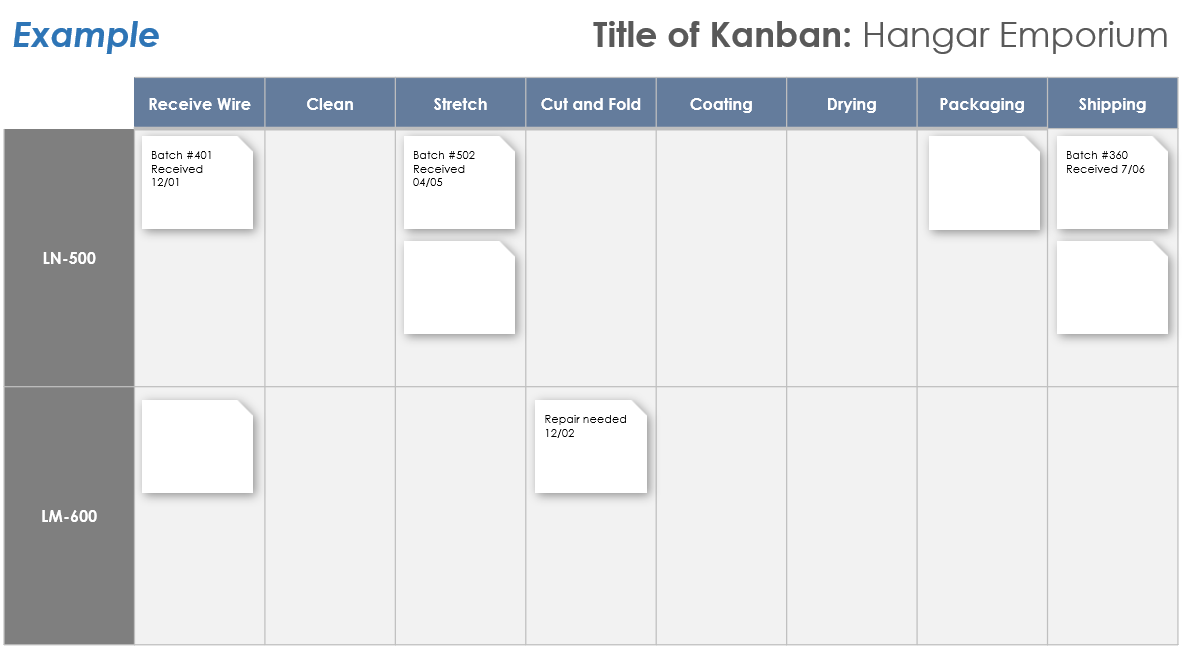 Provided by Smartsheet, Inc.
Example
Title of Kanban: Hangar Emporium
Batch #401 Received 12/01
Batch #502 Received 04/05
Batch #360 Received 7/06
Repair needed 12/02
Title of Kanban: Name
Task
Task
Task
Task
Task
Task
Task
Task
Task
Task
Task
Task
Task
Task
Task
Task
Task
Task
Task
Task
Task
Task
Task
Task
Task
Task
Task
Task
Task
Task
Task
Task